GOES Status
Elizabeth Kline, GOES-R Data Operations Manager (acting); PRO Team Lead (acting); GOES-R Product Quality Lead (permanent)
Steve Superczynski, Nick Carrasco, Sherrie Morris, Randy Race, Curtiss Burnett

Joint GRB-HRIT/EMWIN User Group Meeting - September 10, 2024
Current GOES Constellation & GOES-19 Post-Launch Test (PLT) Phase
Standby
GOES-17
104.7°W
GOES-East
GOES-16
75.2°W
GOES-West
GOES-18
137.0°W
Co-Standby
GOES-14
108.2°W
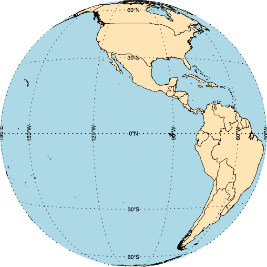 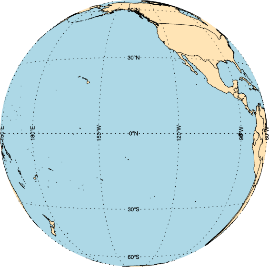 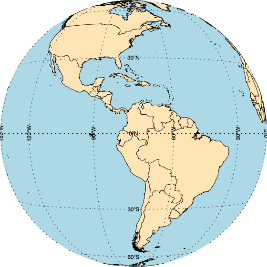 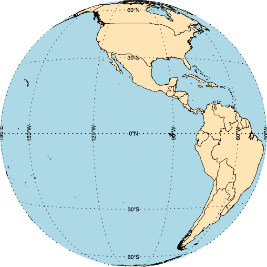 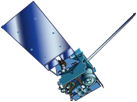 Current
As of
9/9/2024
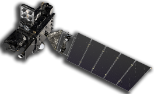 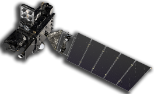 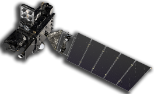 Standby
GOES-17
104.7°W
GOES-East
GOES-16
75.2°W
Checkout
GOES-19
89.5°W
GOES-West
GOES-18
137.0°W
Co-Standby
GOES-14
108.2°W
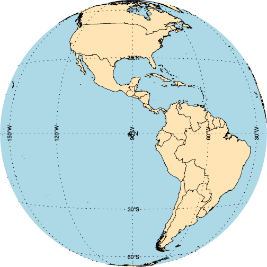 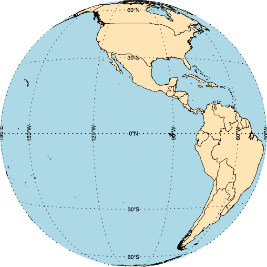 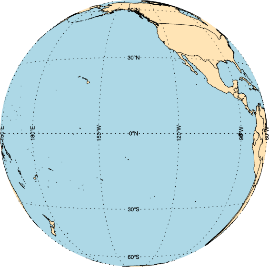 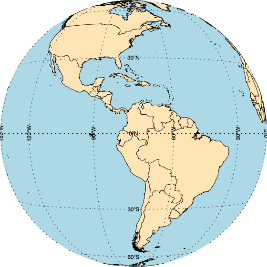 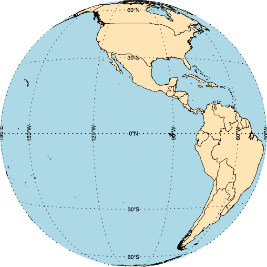 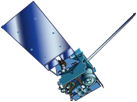 GOES-19
PLT
(Post-Launch Test Phase)
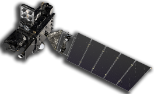 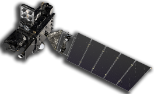 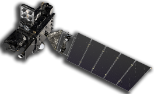 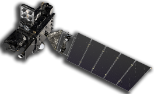 Current constellation diagram satellite roles are effective September 6, 2024
For a GOES-16/18 (East/West) anomaly, GOES-17 will be activated. If it is a warm season for the GOES-17 ABI loop heat pipe anomaly then GOES-14 will also be activated in series after GOES-17
Field users leveraging smaller antennas (~5m) will not be able to simultaneously downlink GOES-17 GRB and GOES-14 GVAR due to interference because GRB will dominate the signal
Post-PLT, GOES-19 will replace GOES-16 at GOES-East
Post-PLT destination of GOES-17 is 89.5W, GOES-16 is 104.7W, and GOES-14 is TBD (fuel & continuity with GeoXO in 2032 are among considerations)
GOES-17 checkout of spacecraft, instrument, and product generation will tentatively occur March 10-29, 2025, so GRB users may test their client-side data receipt and processing. GOES-16 checkout will not happen until 2026.
2
September 10, 2024
Ver: 9/9/24  E. Kline
Current GOES Constellation & GOES-19 Post-Launch Test (PLT) Phase
Standby
GOES-17
104.7°W
GOES-East
GOES-16
75.2°W
GOES-West
GOES-18
137.0°W
Co-Standby
GOES-14
108.2°W
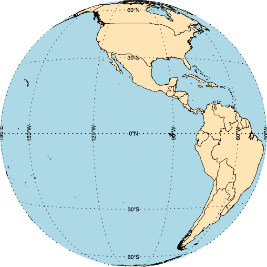 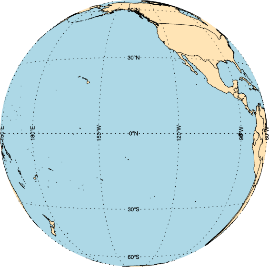 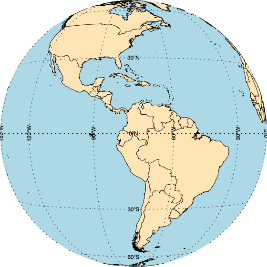 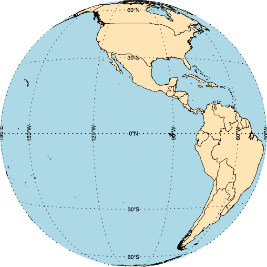 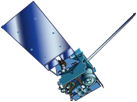 Current
As of
9/9/2024
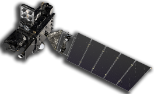 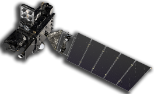 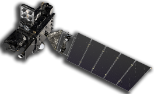 Standby
GOES-17
104.7°W
GOES-East
GOES-16
75.2°W
Checkout
GOES-19
89.5°W
GOES-West
GOES-18
137.0°W
Co-Standby
GOES-14
108.2°W
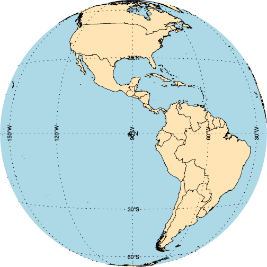 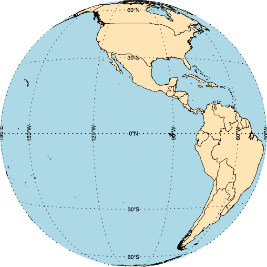 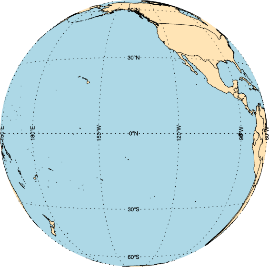 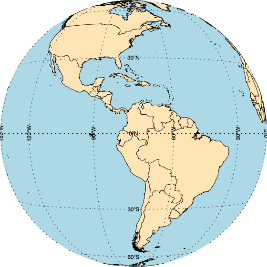 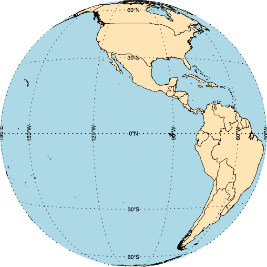 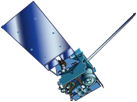 GOES-19
PLT
(Post-Launch Test Phase)
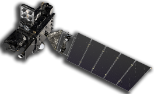 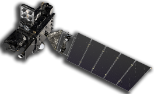 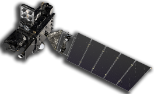 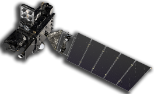 ?
Standby
GOES-16
105°W
GOES-East
GOES-19
75.2°W
Checkout
GOES-17
89.5°W
GOES-West
GOES-18
137.0°W
GOES-14
TBD
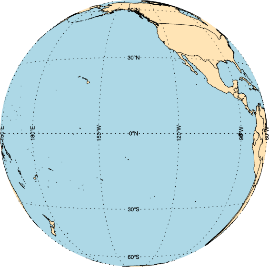 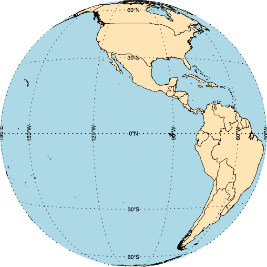 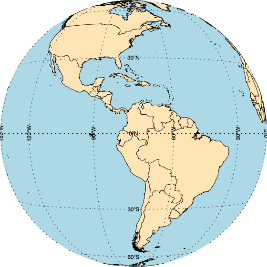 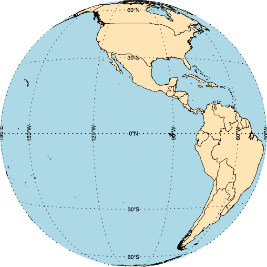 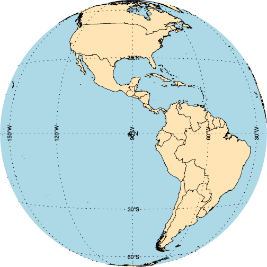 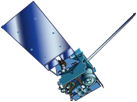 GOES-19
T2O
(~4/4/25)
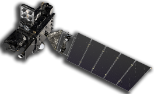 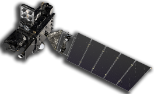 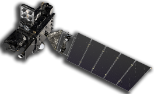 3
September 10, 2024
Ver: 9/9/24  E. Kline
[Speaker Notes: G19 moves to 75.2W, (2) G16 moves to 104.7W, (2) G17 moves to 89.5W, (4) G16 moves to 104.7W (probably); G14 moves to TBD
Two quick co-locations with 19&16 at ~75 and 16&17 at ~105.]
ABI Domains for Standby Operations
West Standby (105W)
If GOES-East anomaly, then GOES-Storage to use default GOES-East MDS locations
If GOES-West anomaly, then GOES-Storage to use Pacific default MDS location and a modified Alaska MDS location (adjusted from 56N 150W)
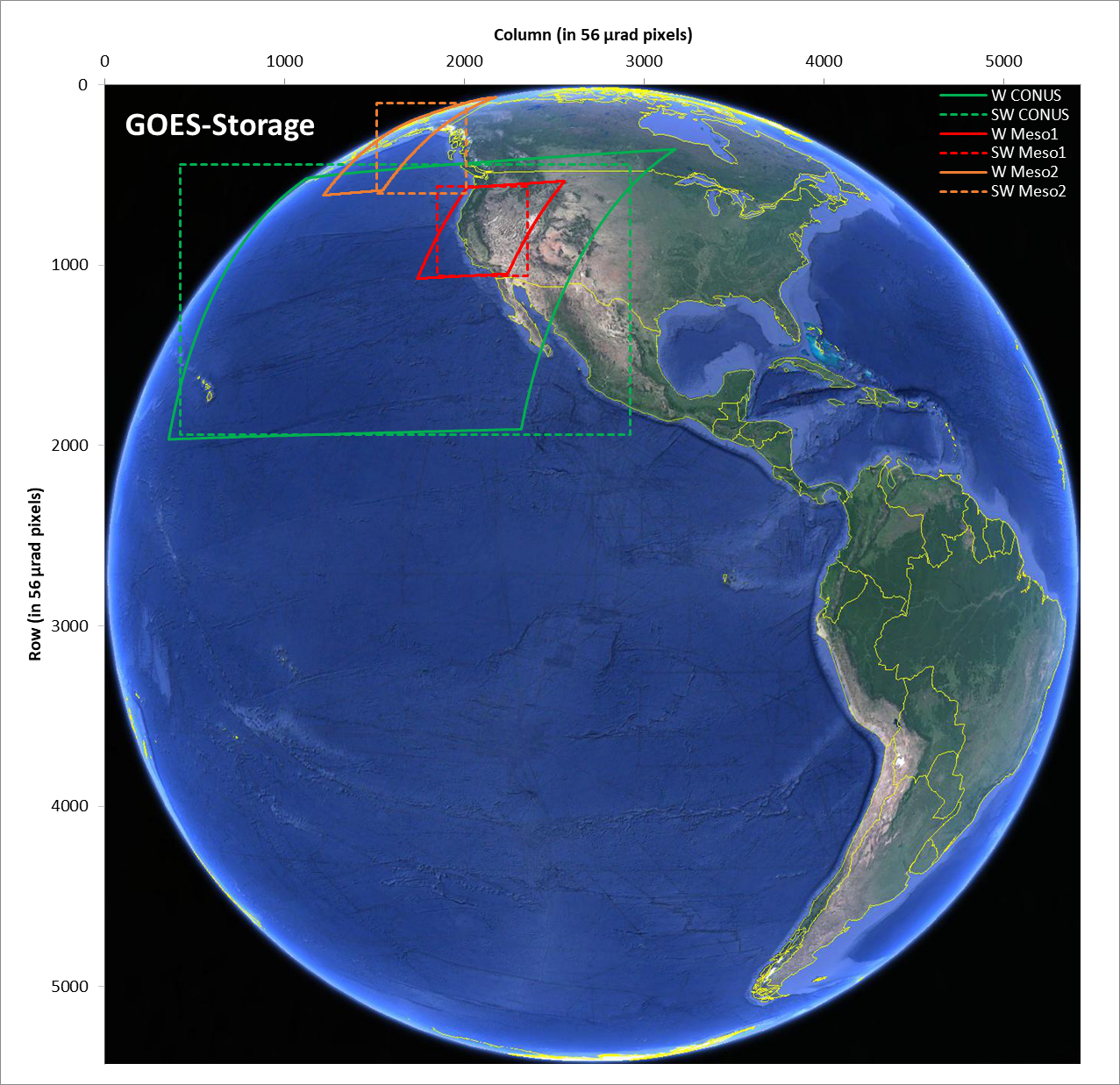 Current
Solid lines are Primary (West/East) view
Dashed lines are Standby (Storage) view
East Standby (105W)
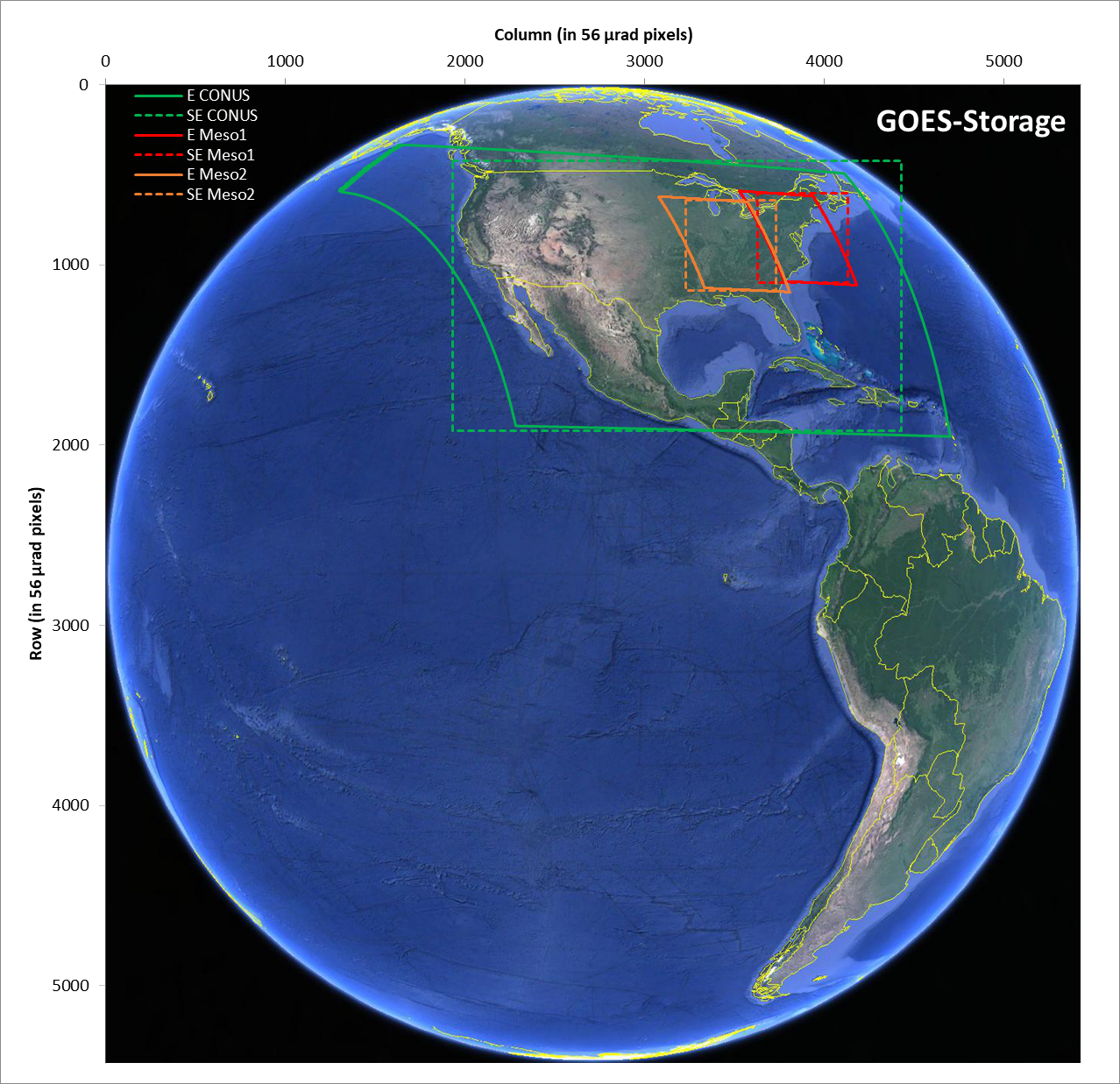 4
September 10, 2024
Ver: 9/9/24  R. Race
GOES-East Transition Plan - Swap of GOES-16/19
September 10, 2024
Legend:
GOES-East Operational Satellite
GOES-19 Transition to Operations
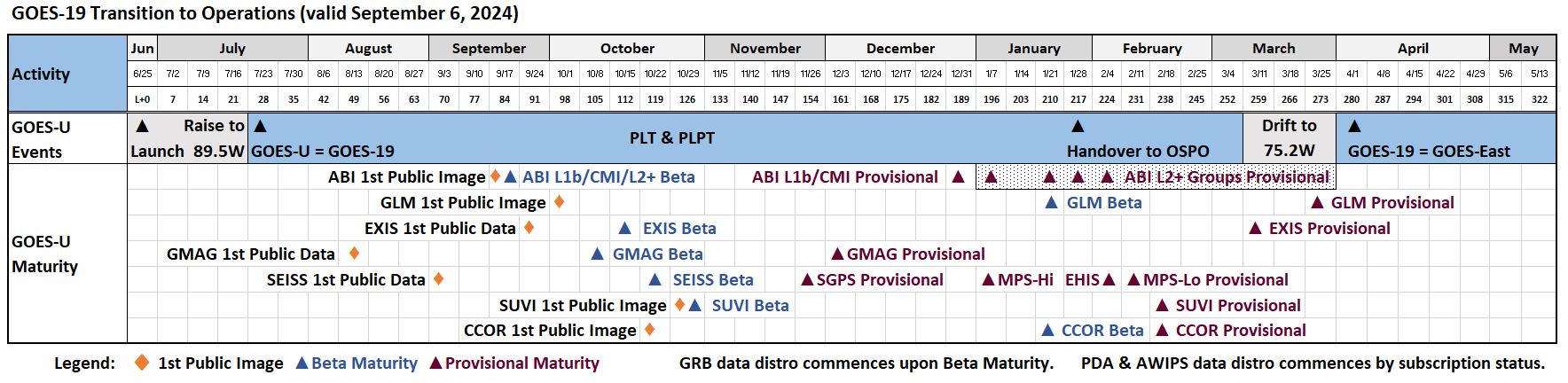 6
September 10, 2024
Ver: 9/6/24  E. Kline
GOES-19 Post-Launch Milestones
7
September 10, 2024
Ver: 9/6/24 E. Kline
GOES-R Ground Segment Product Portfolio
Legend:  * Enterprise Algorithm

Some products also delivered via HRIT/EMWIN and GNC-A
8
September 10, 2024
noaasis.noaa.gov
Science Products Training for 2024 and 2025
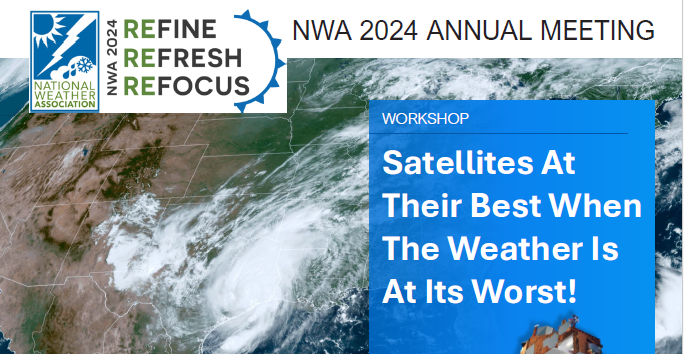 NWA Annual Meeting 2024, September 18, 2024 
Satellite User Engagement Workshop


EUMETSAT 2024, September 30, 2024; presentation on GEO international training: NOAA/NESDIS Training Experiences and Plans for Future International Satellite Applications Engagement

NOAA/WMO RA III Satellite Applications Training Workshop, March 2025
Virtual with the Paraguay Space Agency (AEP), Directorate of Meteorology and Hydrology (DMH), NESDIS/IIAD and others 


AMS Short Course before the Annual Meeting; January 12, 2025 
	Satellite Applications for Rainfall Rates and Flood Prediction

NOAA Satellite Conference, August 16-22, 2025 in La Jolla, CA
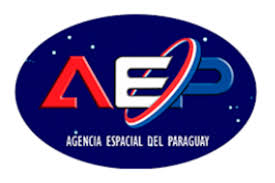 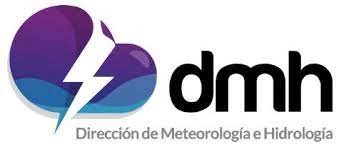 9
September 10, 2024
Ver: 8/26/24  S. Morris
elizabeth.kline@noaa.govstephen.superczynski@noaa.govhector.n.carrasco@noaa.govsherrie.morris@noaa.gov
10
September 10, 2024
Soon Departing ABI L2+ Algorithms
Ice Motion
Product required mods to meet spec; AWIPS has capability to measure ice movement via manual measurement; Program Science decision to no pursue additional work to T2O
Path Forward
ADR written to track, AART will manage process
Turn off PG services on-prem (in-work, targeting post-DO.14 release)
Halt implementation in L2 Cloud Migration (complete)

Rain Rate
Operational in NCCF (installed 6/12/24, PDA distribution 6/20/24), including an AWIPS-compatible GOES East/West version
Path Forward
OSPO-managed decommissioning 
ADR written to track, AART will manage process
Turn off of PG services on-prem
Halt implementation in L2 Cloud Migration

Sea Surface Temperature
Enterprise Version planned will go live in NCCF in 2025
Path Forward: same as Rain Rate above
11
September 10, 2024
Ver: 9/9/24 C. Burnett